Financing NSOAP
Kee B. Park, MD
Consultant, Emergency and Essential Surgical Care Programme
World Health Organization
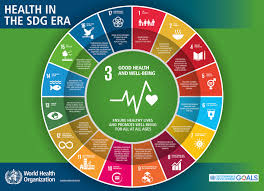 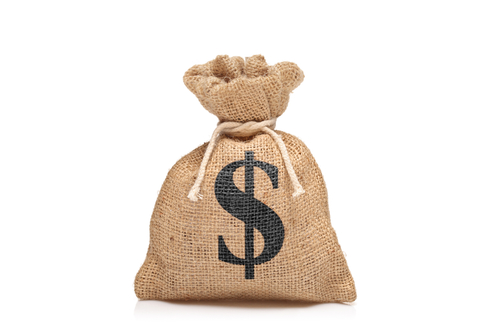 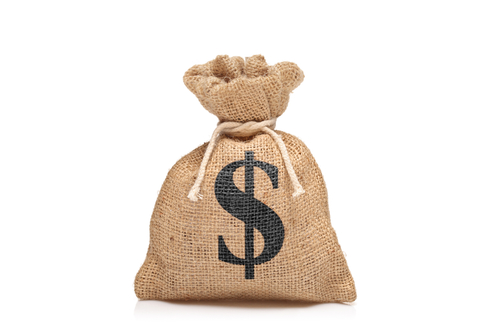 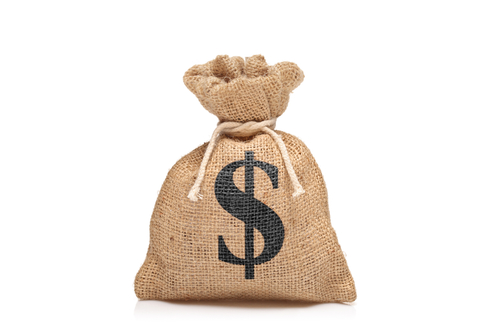 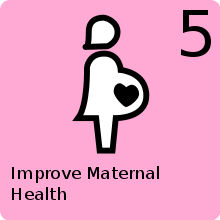 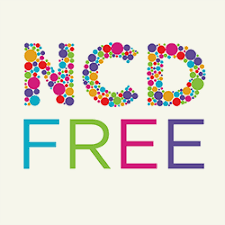 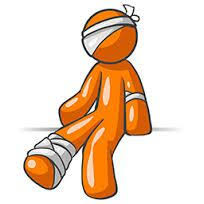 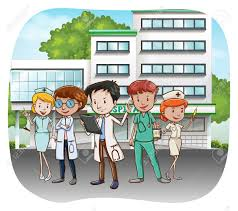 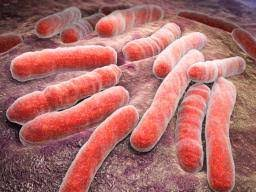 Surgery, Obstetrics, Anesthesia
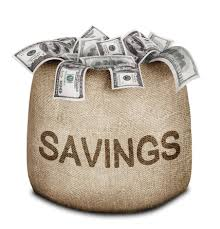 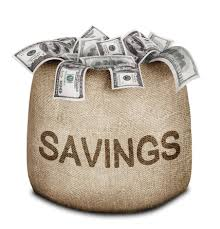 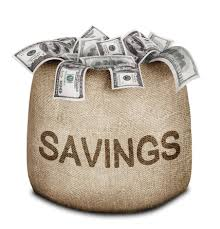 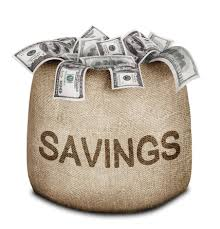 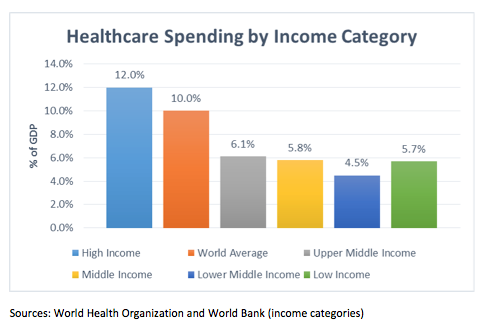 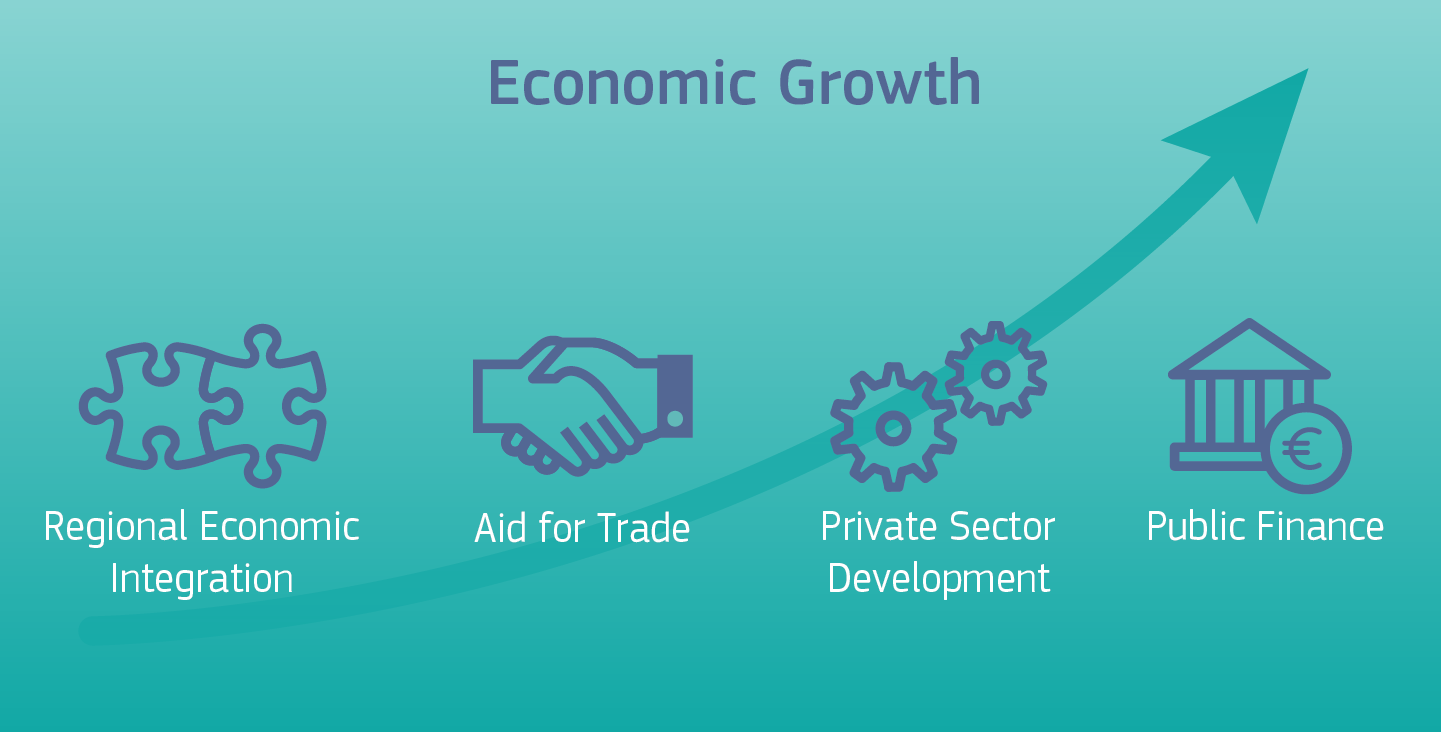 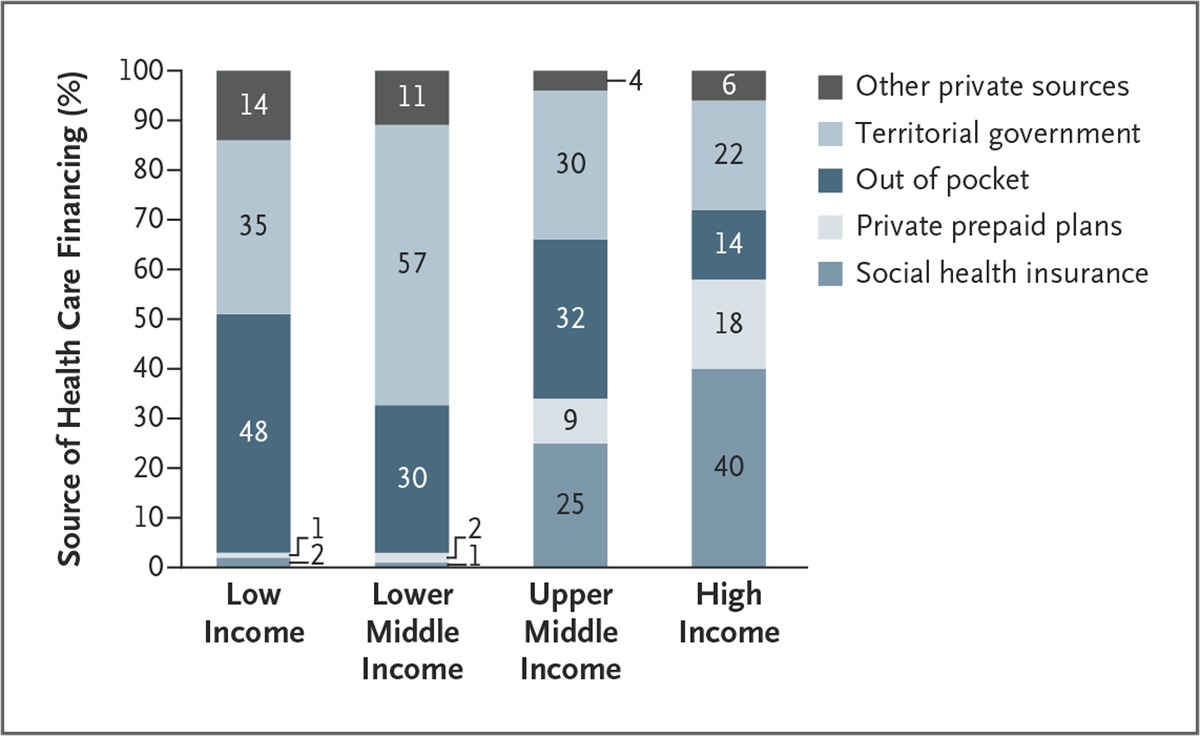 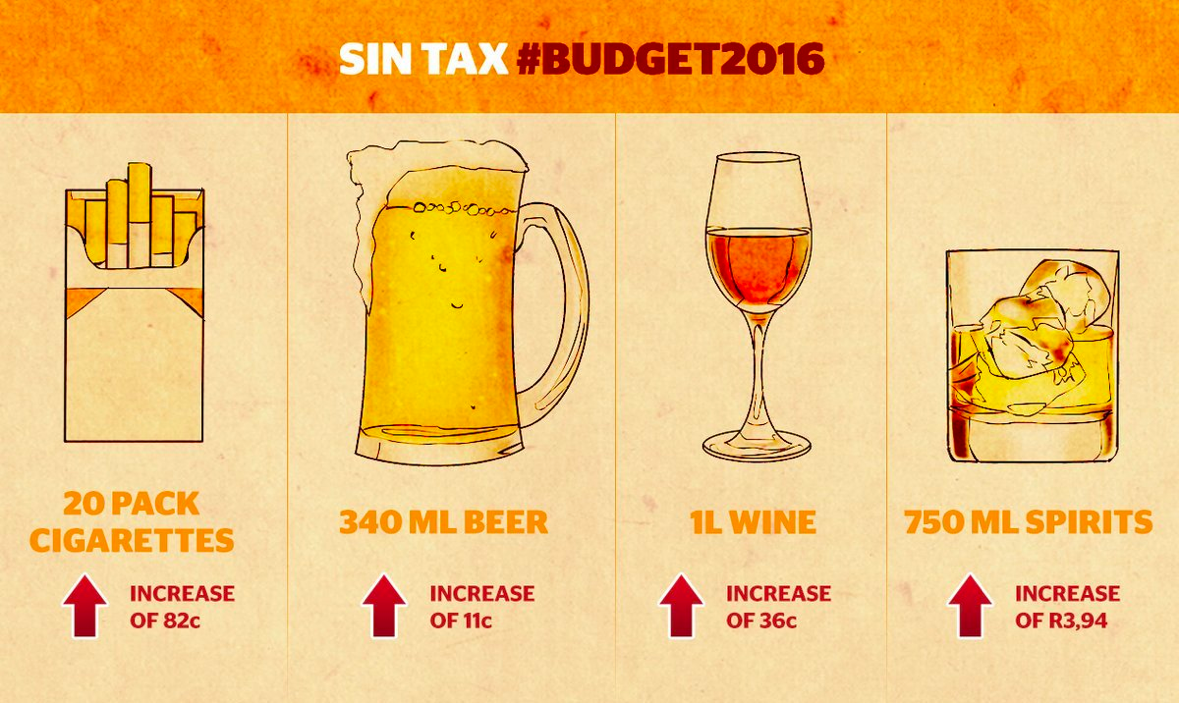 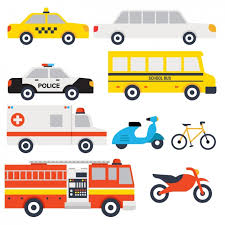 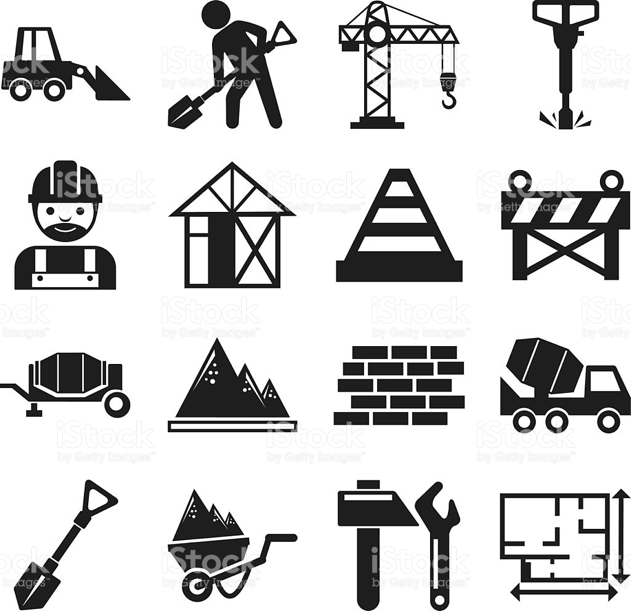 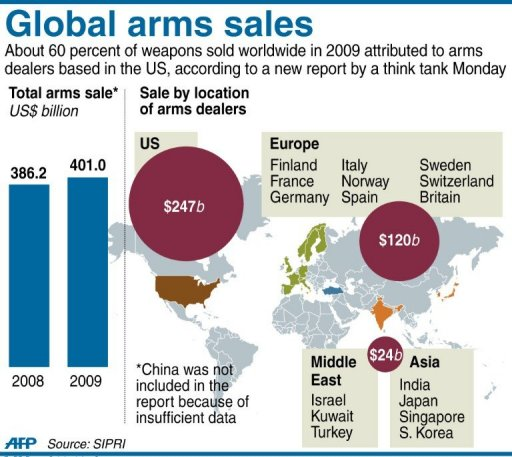 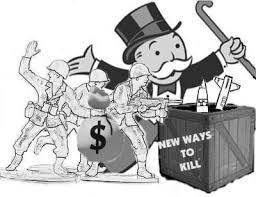 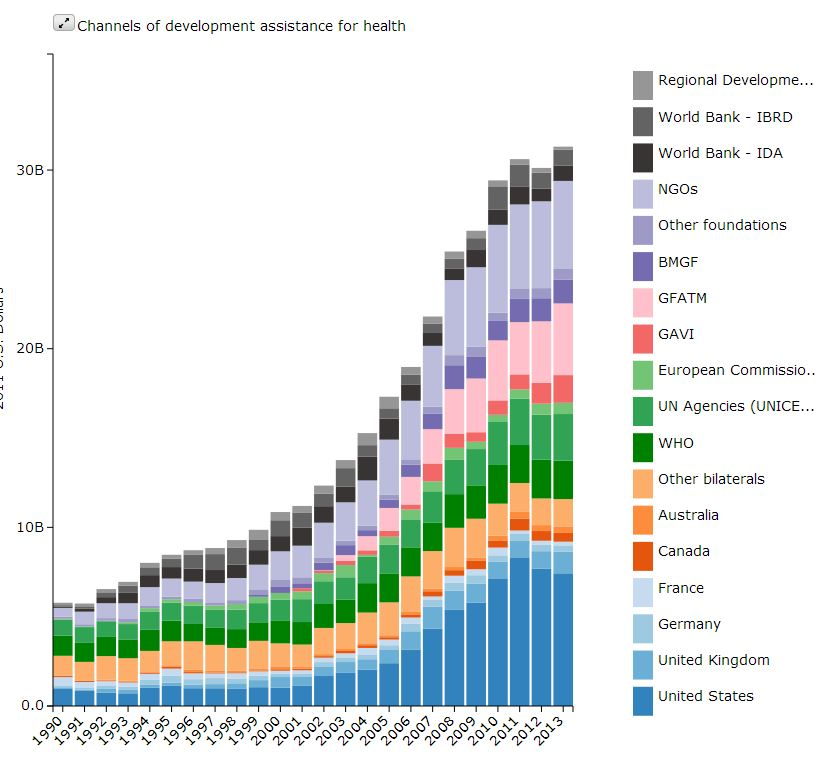 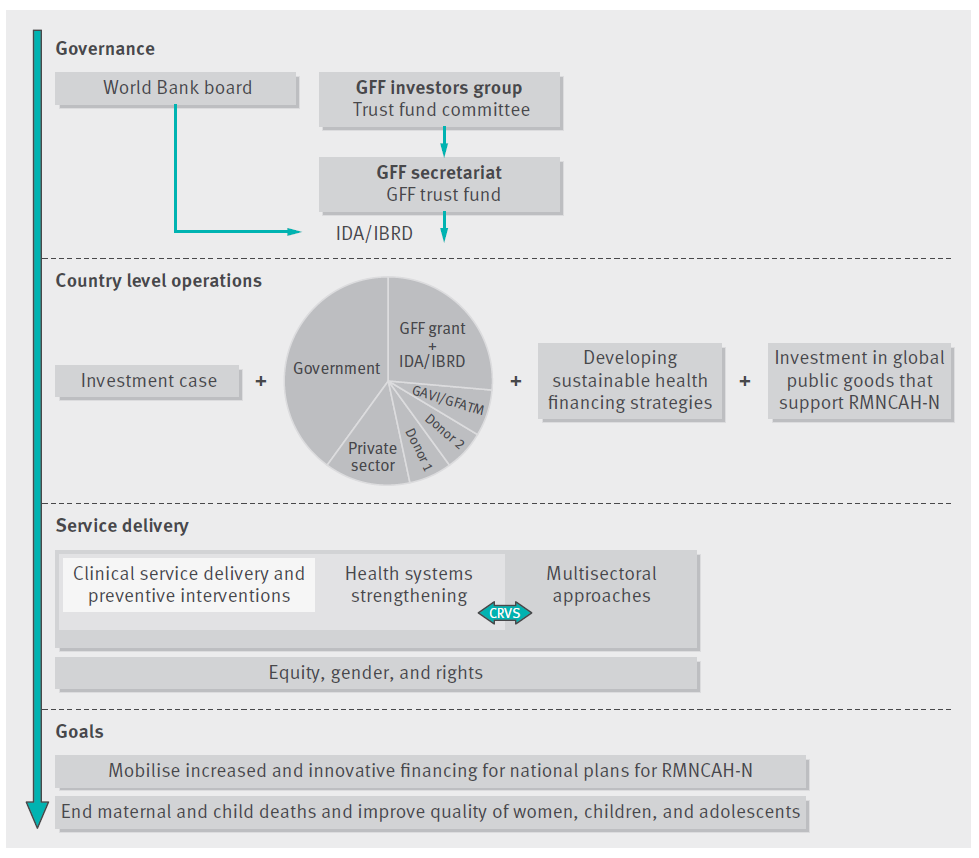 Source: Fernandes Genevie, Sridhar Devi. World Bank and the Global Financing Facility BMJ 2017; 358 :j3395
A future for GFF and Surgery
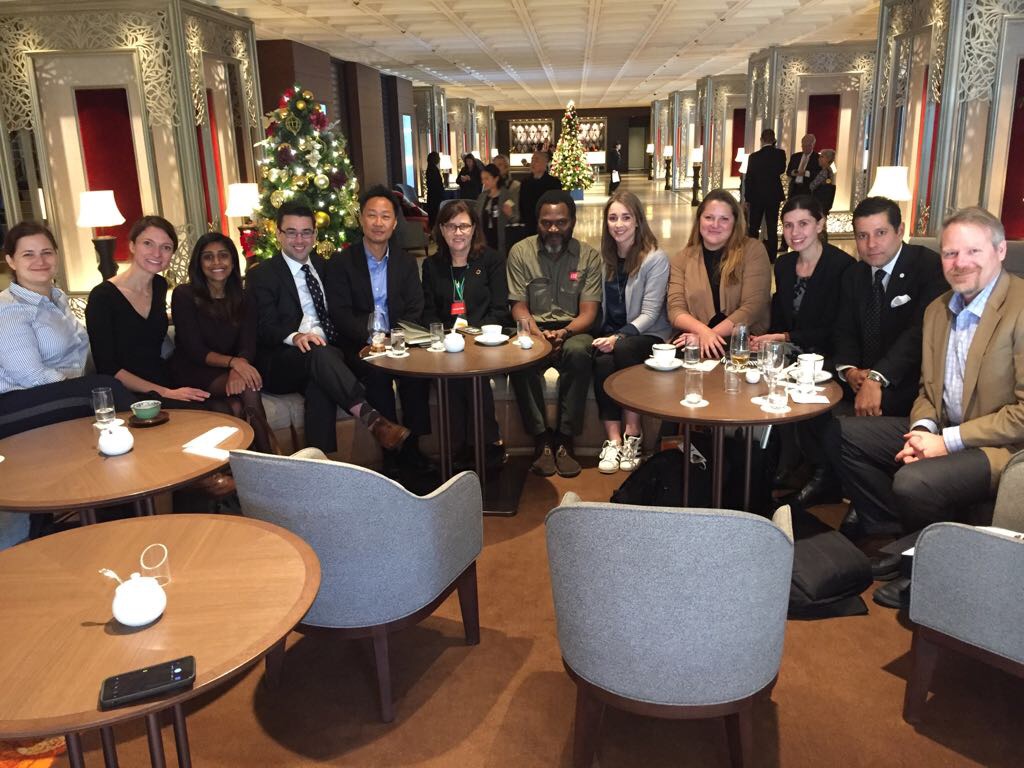 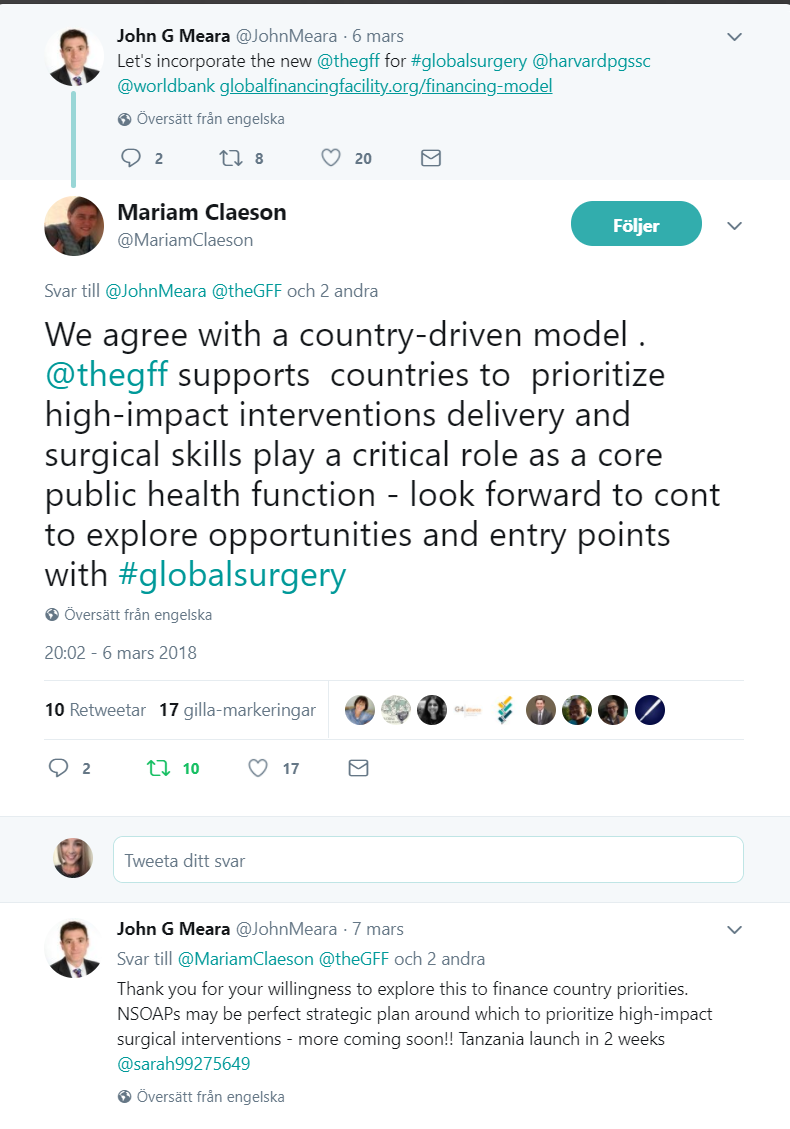 [Speaker Notes: Despite the clear need for surgery to address many RMNCAHN issues, the GFF has not yet focused on surgical care
Those times are changing:
screenshot Miriam tweet - “GFF is ready”
mention meetings in Tokyo and DC?
Everyone else is working with GFF: GAVI, GF, etc 
We will lag behind if we don’t
Now is the time.
Surgical community is ready: NSOAPs = country level investment cases

Here’s are some possibilities:]
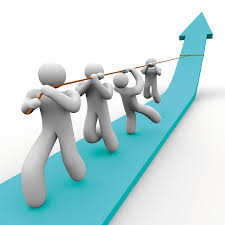